Pray Without Ceasing
Identifying and overcoming six excuses for prayerlessness in our lives
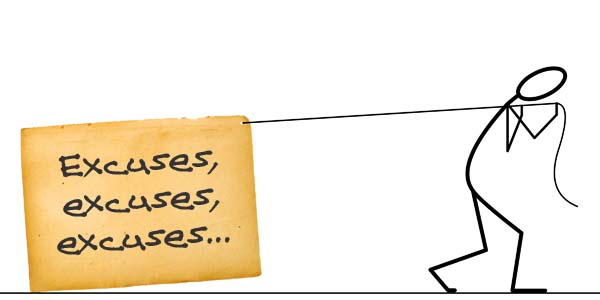 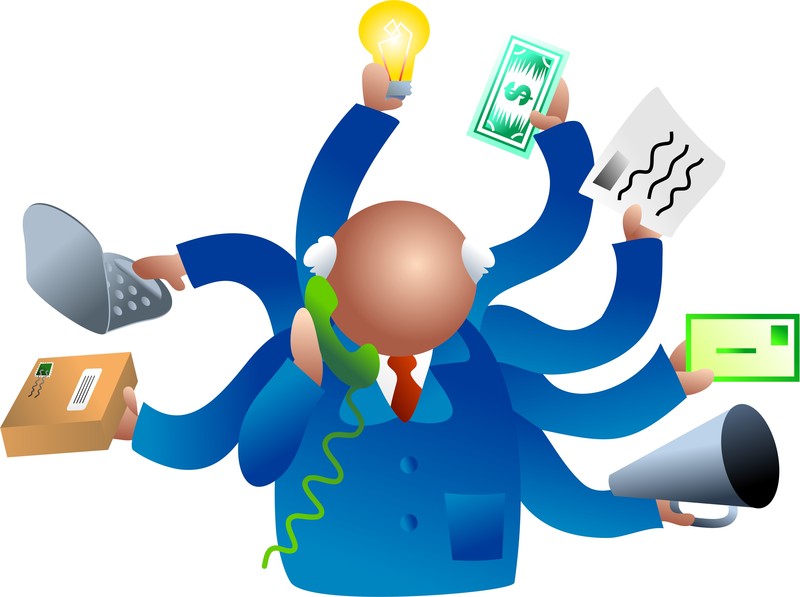 Excuse #1:
Too Busy!
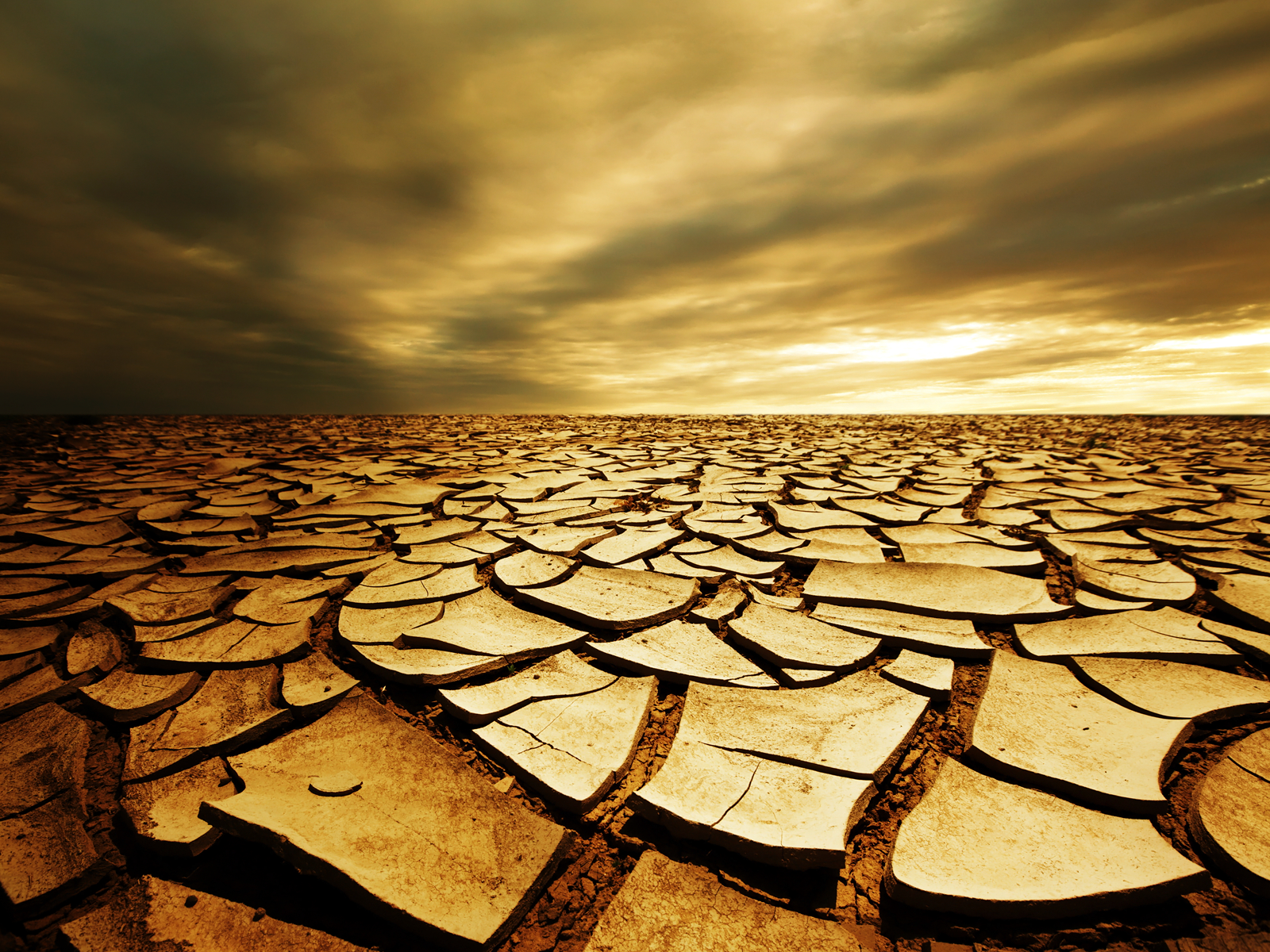 Excuse #2:
Too Dry Spiritually!
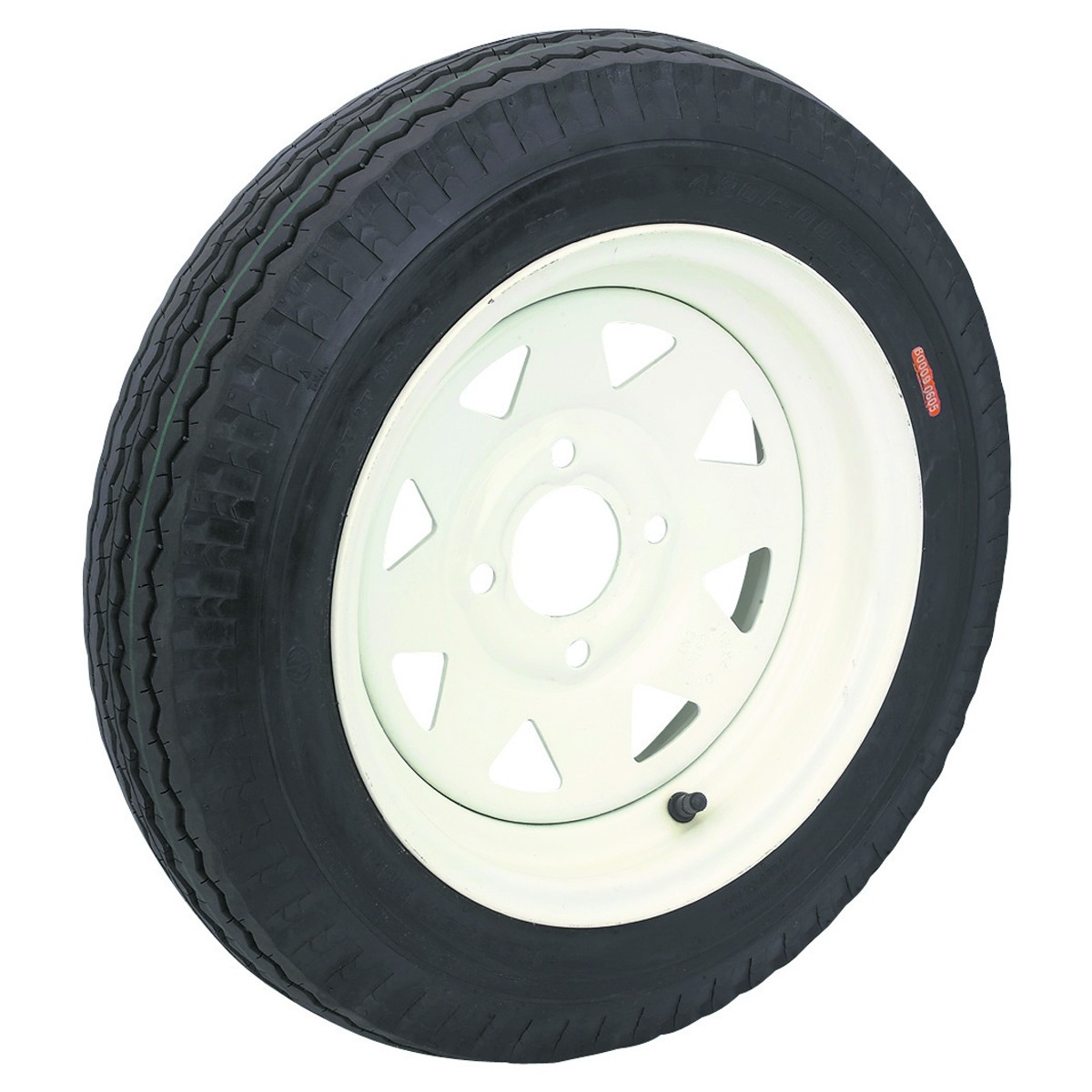 Excuse #3:
Feel No Need!
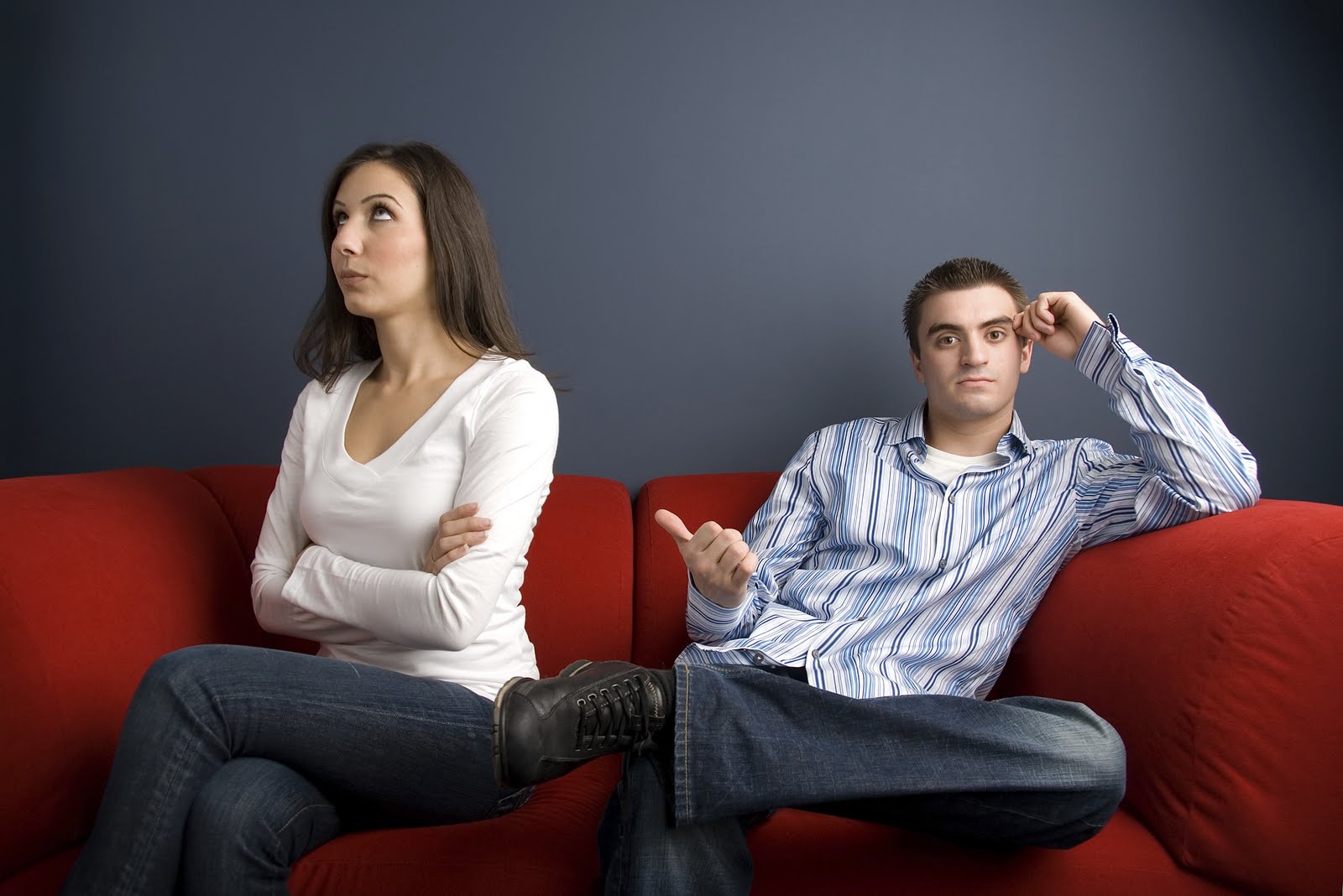 Excuse #4:
Too Bitter!
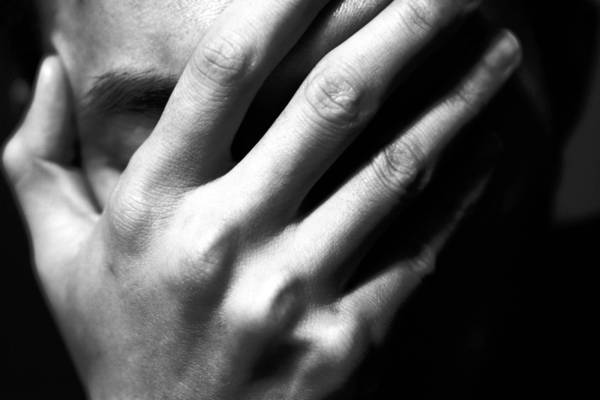 Excuse #5:
Too Ashamed!
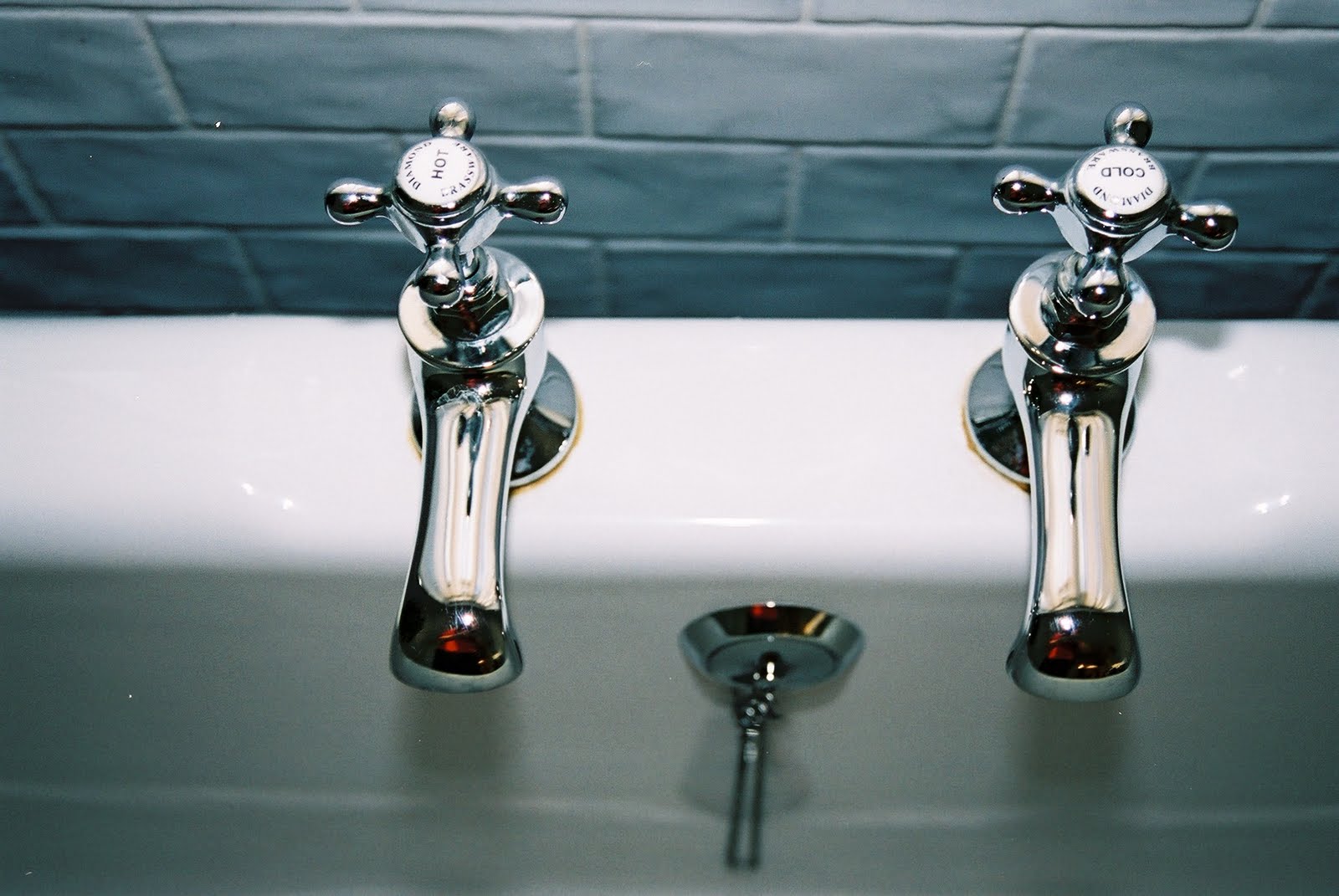 Excuse #6:
Content with Mediocrity!
Suggestions
Choose a time and a place
Give God the first and the best
Eliminate distraction
Think about God as you pray
Pray out loud
Find a praying partner
Consider fasting
Plan a retreat